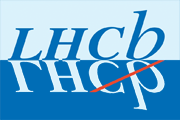 Heavy quarks and QGP                      with LHCb / SMOG
Physics case 

LHCb / SMOG
13/10/2015
Frédéric Fleuret - LLR (fleuret@in2p3.fr)
Heavy quarks
The Physics case
Heavy quarks and Quark Gluon Plasma (QGP)
Heavy quarks are ″special ″ QGP probes : mQ >> QGP critical temperature TC (~170 MeV), 
 Heavy quarks should be produced in initial nucleon-nucleon collisions only,                     the QGP phase shouldn’t modify the overall heavy quark yields, 
	 QGP phase should modify relative heavy quark (hidden/open) bound state yields
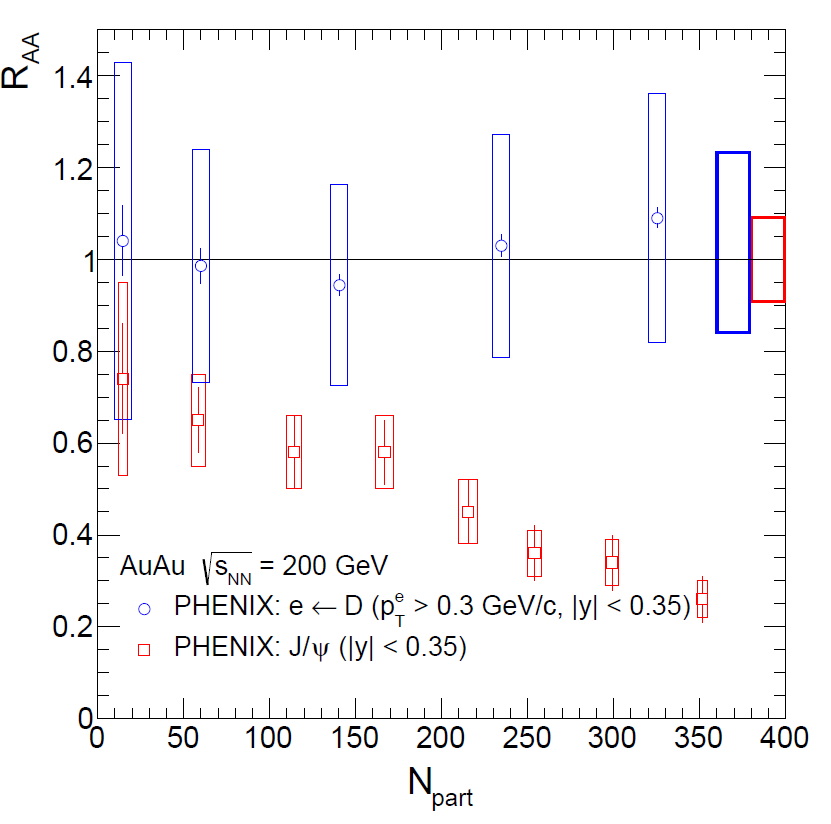 Phys. Rev. C84, 044905 (2011)
Phys. Rev. C84, 054912 (2001)
13/10/2015
Frédéric Fleuret - LLR (fleuret@in2p3.fr)
2
Heavy quarks
The Physics case
Heavy quarks and Quark Gluon Plasma (QGP)
Heavy quarks are ″special ″ QGP probes : mQ >> QGP critical temperature TC (~170 MeV), 
 Heavy quarks should be produced in initial nucleon-nucleon collisions only,                     the QGP phase shouldn’t modify the overall heavy quark yields, 
	 QGP phase should modify relative heavy quark (hidden/open) bound state yields
recombination
quarkonium production probability
screening
Energy Density
13/10/2015
Frédéric Fleuret - LLR (fleuret@in2p3.fr)
3
Charm quarks
The Physics case
Experimentally, charmonium is a priviledged probe
Charmonium production in A+A collisions studied at:
CERN-SPS	(s=17 GeV) 	NA38, NA50, NA60 experiments
BNL-RHIC	(s=200 GeV)	PHENIX, STAR experiments
CERN-LHC	(s=2.76 TeV) 	ALICE, CMS experiments

Short summary for J/Y:
NA50     (PbPb@SPS) 	observed an anomalous J/Y suppression
PHENIX (AuAu@RHIC)	observed a similar suppression (than NA50) 
ALICE     (PbPb@LHC)	observed a smaller suppression (than PHENIX)
Possible Color screening starting at SPS
Possible recombination occuring at LHC


Within the SPS+RHIC+LHC energy range, charm seems to be the adequate probe to investigate both screening and recombination.
LHC
SPS
recombination
Charmonium production probability
screening
Energy Density
13/10/2015
Frédéric Fleuret - LLR (fleuret@in2p3.fr)
4
Charm quarks
The Physics case
recombination
LHC
SPS
Charmonium production probability
screening
Energy Density
13/10/2015
Frédéric Fleuret - LLR (fleuret@in2p3.fr)
5
Sequential suppression
Color screening
Quarkonium sequential suppression
Quarkonium sequential suppression in a Quark Gluon Plasma is a prediction of lattice QCD :




Because of feed-downs and different Td, sequential suppression should show up.
60% direct J/Y
+ 30% ccJ/Y+g
+ 10% Y’  J/Y + X
Inclusive J/Y yield
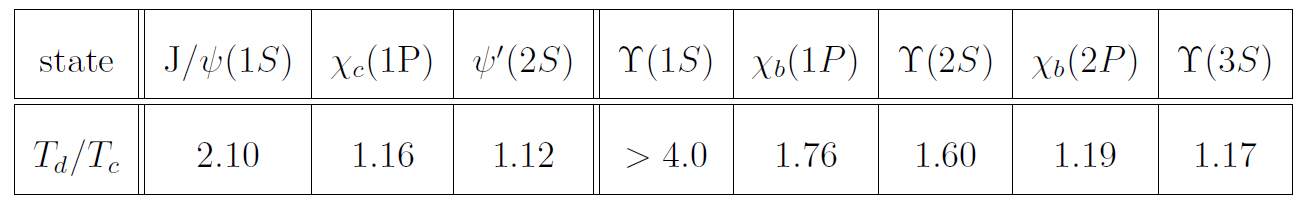 H. Satz, J. Phys. G 32 (2006)
Sequential suppression - screening
1st step
2nd step
production probability
Feed-downs contributing to   J/Y inclusive yield
3rd step
cc
Y’
J/Y
According to lattice calculations,
Td (Y’) < Td (cc) < Td (J/Y)

  One should observe a step-like suppression pattern
Temperature (Energy density)
13/10/2015
Frédéric Fleuret - LLR (fleuret@in2p3.fr)
6
Charmonia in A+A
NA50 results
Anomalous suppression at SPS
Eur.Phys.J.C49:559-567,2007
L = length of nuclear matter seen by quarkonium state
p+A
S+U
Expected = measured yields in p+A extrapolated to large L
Pb+Pb
0.9
0.9
Color screening ?
NA50 measured J/Y and Y’, but,
too small Y’ J/Y feed-down               
too fragile Y’
to answer  the question

need of a larger feed-down fraction
Need of a stronger bound state
Need to measure cc yield !
L (fm)
e (GeV/fm3)
4.37
1.04
4.90
1.24
6.65
2.04
7.65
2.53
8.83
3.19
9.43
3.76
13/10/2015
Frédéric Fleuret - LLR (fleuret@in2p3.fr)
7
Charmonia in A+A
Suppression patterns
Anomalous suppression  at SPS
60% direct J/Y
+ 30% ccJ/Y+g
+ 10% Y’  J/Y + X
Inclusive J/Y yield
Eur.Phys.J.C49:559-567,2007
Color screening ?
p+A
S+U
Take advantage  of large cc  J/Y feed-down fraction
Pb+Pb
QGP - cc
Measuring  J/Y, Y’ and cc suppression patterns will give the answer
comovers - cc
Alternative (no QGP) scenario:    suppression by comoving hadrons
Smooth suppression
Same suppression-starting point
Slopes related to binding energy :                        SY ’ > Sc > SJ/Y
L (fm)
e (GeV/fm3)
4.37
1.04
4.90
1.24
6.65
2.04
7.65
2.53
8.83
3.19
9.43
3.76
13/10/2015
Frédéric Fleuret - LLR (fleuret@in2p3.fr)
8
Physics case summary
Measuring cc in A+A
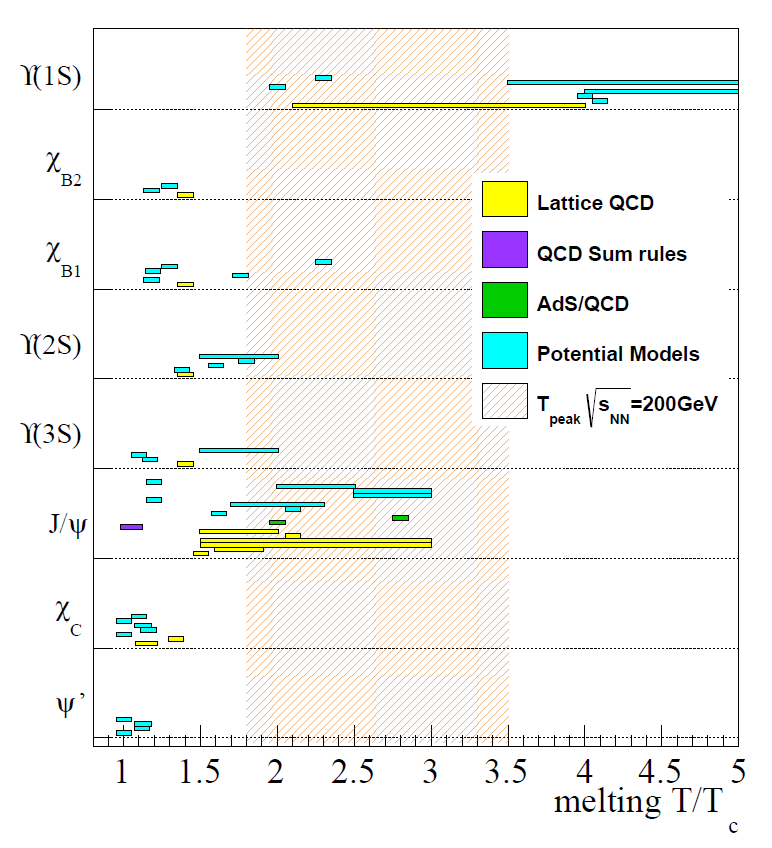 Hint of color screening at SPS
Anomalous suppression of J/y
Anomalous suppression of y’

But, need to be confirmed 
by measuring together J/y, y’, cc and open charm

Measuring cc may also permit to 
Contrain J/y TC
test the phase transition
PHENIX
PRC91, 024913 (2015)
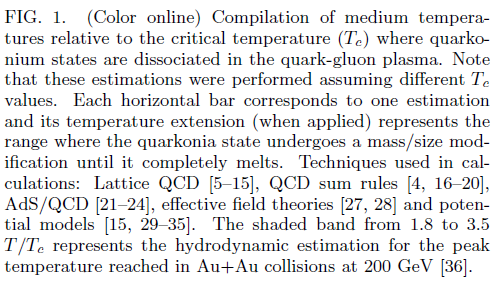 13/10/2015
Frédéric Fleuret - LLR (fleuret@in2p3.fr)
9
Charmonia in A+A
statistics
Typical 40-day Pb+Pb run @SPS (107.s-1 Pb beam  10% lI Pb target)

~ 180 000 J/Ym+m- recorded by NA50
~ 1300 Y’  m+m- recorded by NA50
If capable of measuring cc -> J/Yg,
     in NA50 acceptance : 3000 < cc < 7000
Possible cc suppression pattern
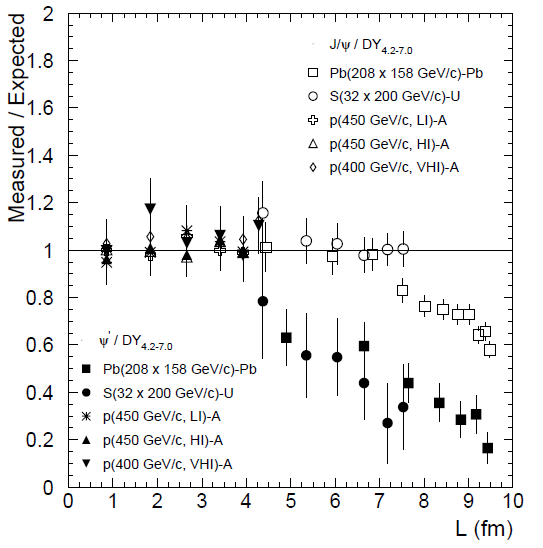 ~180 000 J/Y
~ 1300 Y’
~ 3000 cc
But
NA50 was not instrumented to measure photons
                  not able to measure cc production

NA50 was not instrumented to perform PID
                not able to measure D0 production
Today, these measurements are possible with LHCb / SMOG
13/10/2015
Frédéric Fleuret - LLR (fleuret@in2p3.fr)
10
The detector
LHCb
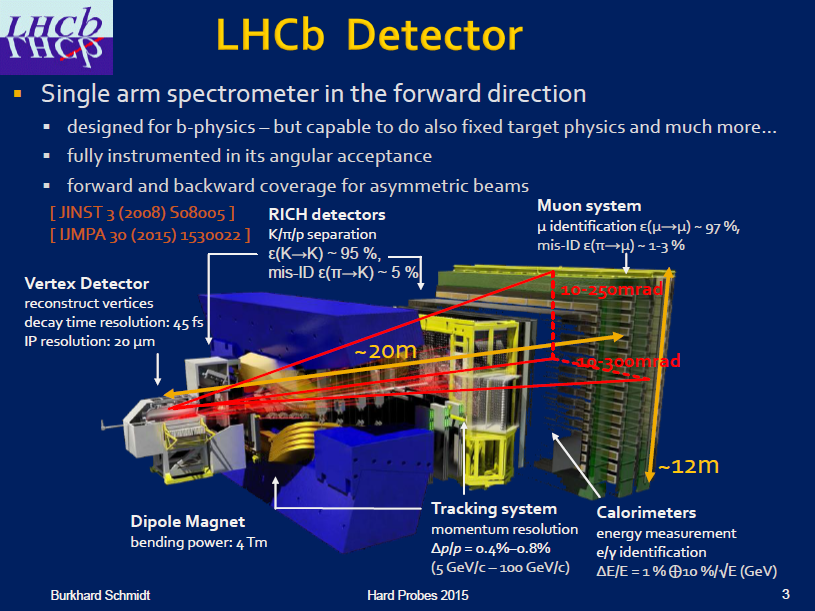 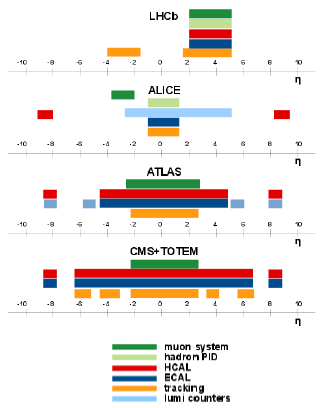 Le VELO (Vertex LOcator)
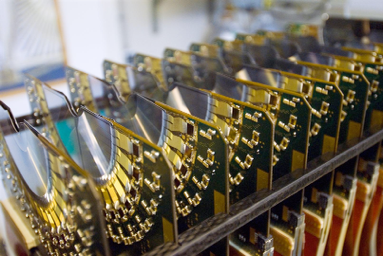 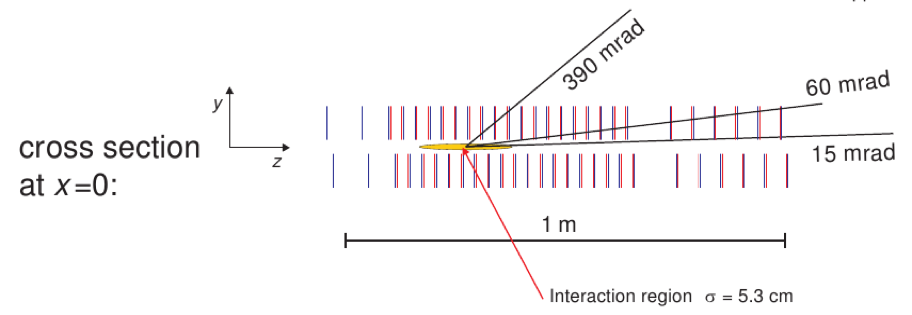 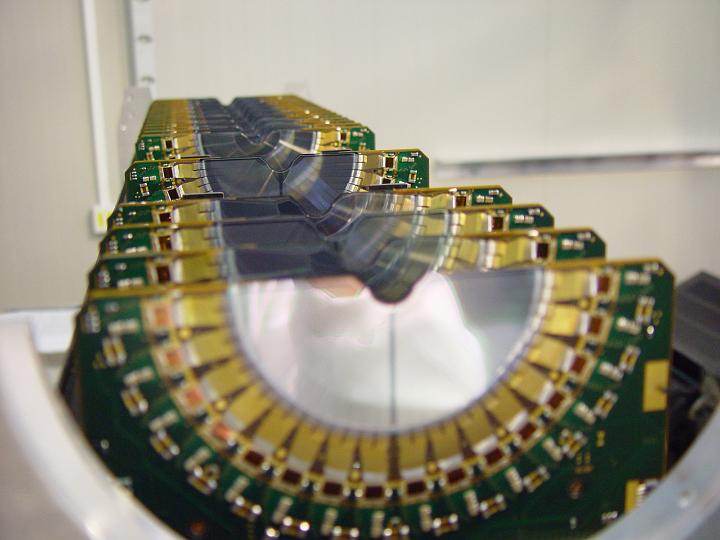 13/10/2015
Frédéric Fleuret - LLR (fleuret@in2p3.fr)
11
The VELO
LHCb
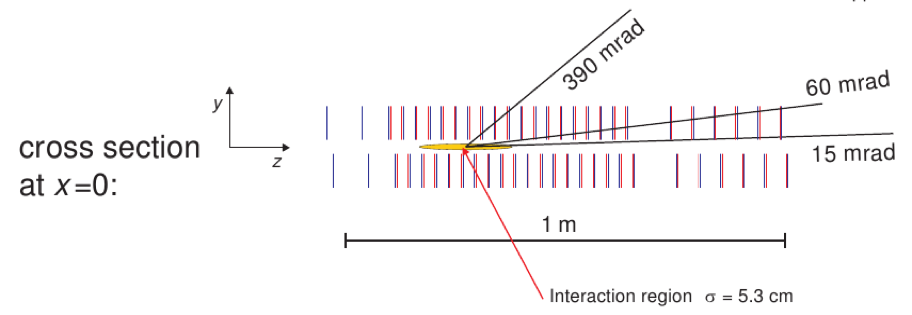 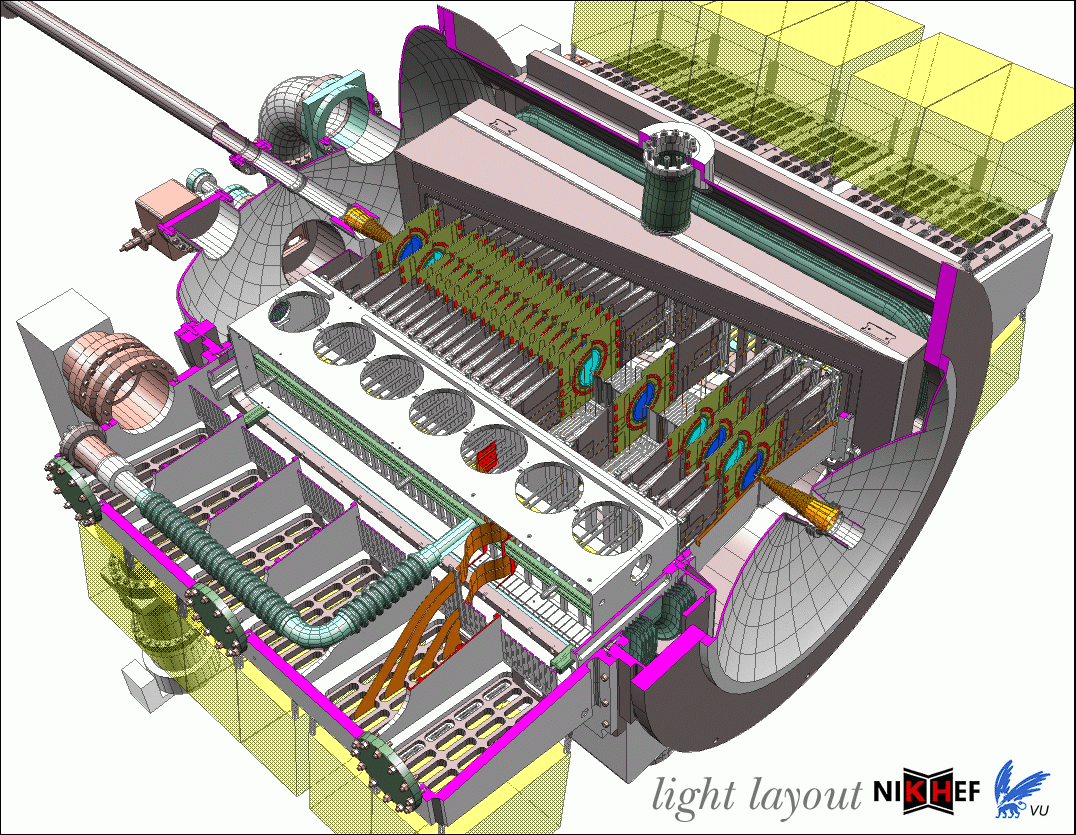 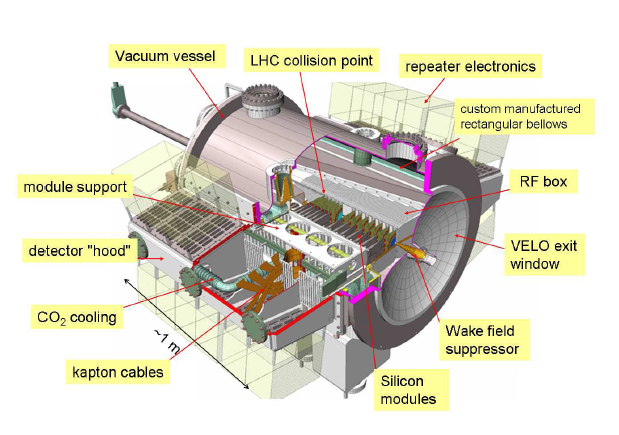 VErtex LOcator
13/10/2015
Frédéric Fleuret - LLR (fleuret@in2p3.fr)
12
A fixed target
SMOG (System for Measuring Overlap with Gas)
Injecting gas in LHCb Vertex Locator (VELO) region
Primary role : luminosity measurement
Can be used as an internal gas target
Noble gas only : (very low chemical reactivity)
He (4), Ne (20), Ar (40), Kr (84), Xe (131)
Gaz pressure : 10-7 to 10-6 mbar
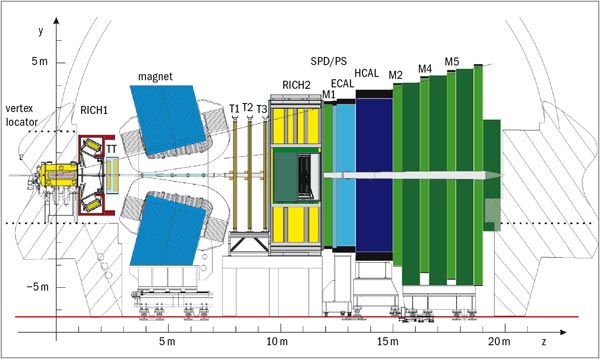 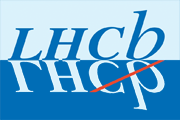 beam
target
13/10/2015
Frédéric Fleuret - LLR (fleuret@in2p3.fr)
13
Programme ions lourds
LHCb fonctionnera en deux modes
Mode collisionneur



Mode « cible fixe »
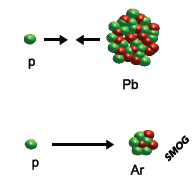 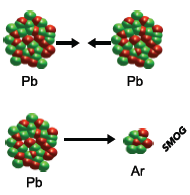 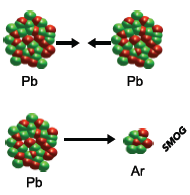 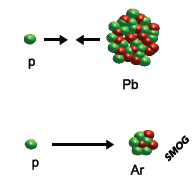 13/10/2015
Frédéric Fleuret - LLR (fleuret@in2p3.fr)
14
Running PbAr ?
LHCb SMOG physics
PbAr@70 GeV .vs. PbPb@17 GeV
Multiplicity is related to event centrality and center-of-mass energy
Multiplicity can be used to compare different A+B collisions at different √sNN








PbAr @ 71 GeV multiplicity ≡ PbPb@17 GeV multiplicity 
      PbAr @ 71 GeV is a good starting point to compare with NA50
(based on EPOS-LHC-v3400)
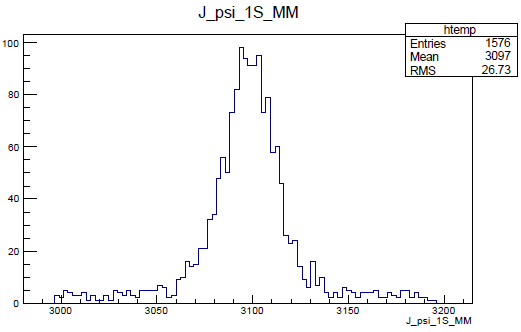 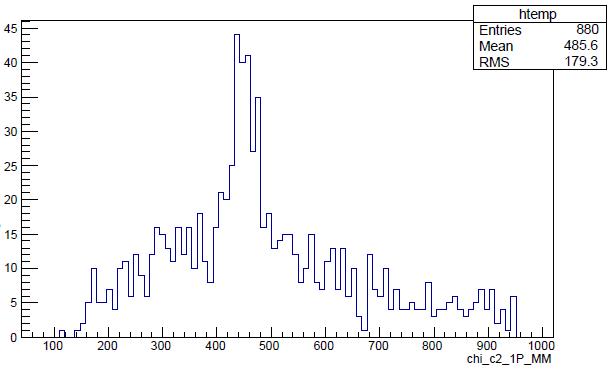 MJ/Y
Mcc-MJ/Y
Acceptance × efficiency 
(PbAr full LHCb simulations)

J/Y ~ 20%,  cc (J/Y g) ~ 5%
13/10/2015
Frédéric Fleuret - LLR (fleuret@in2p3.fr)
15
LHCb SMOG
Real data
Feb. 2013 : 27 minutes Pb+Ne @ 54 GeV
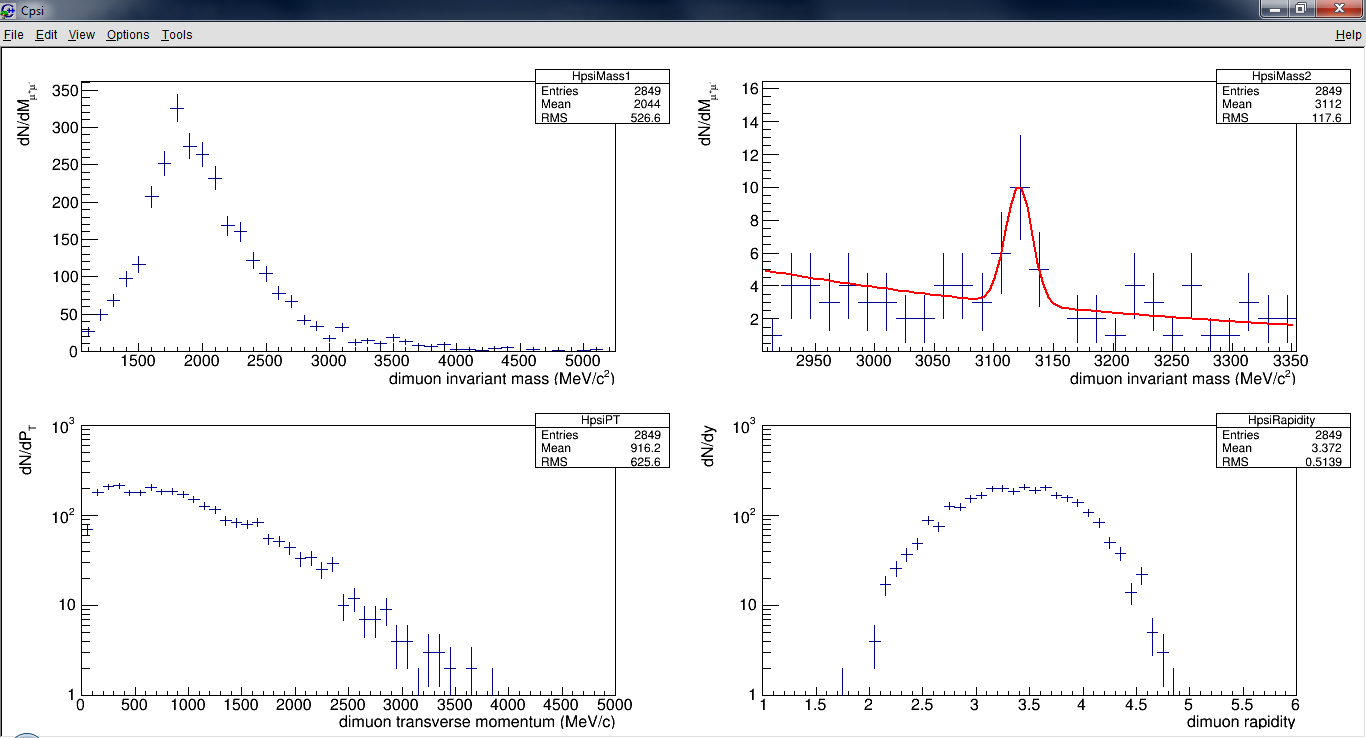 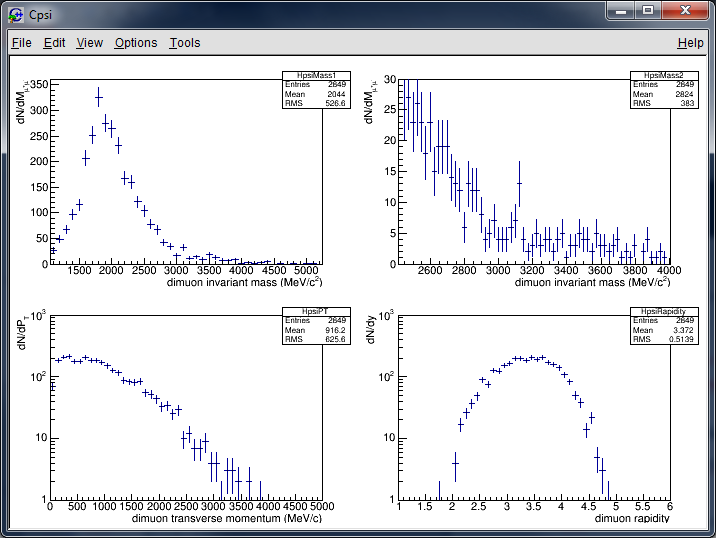 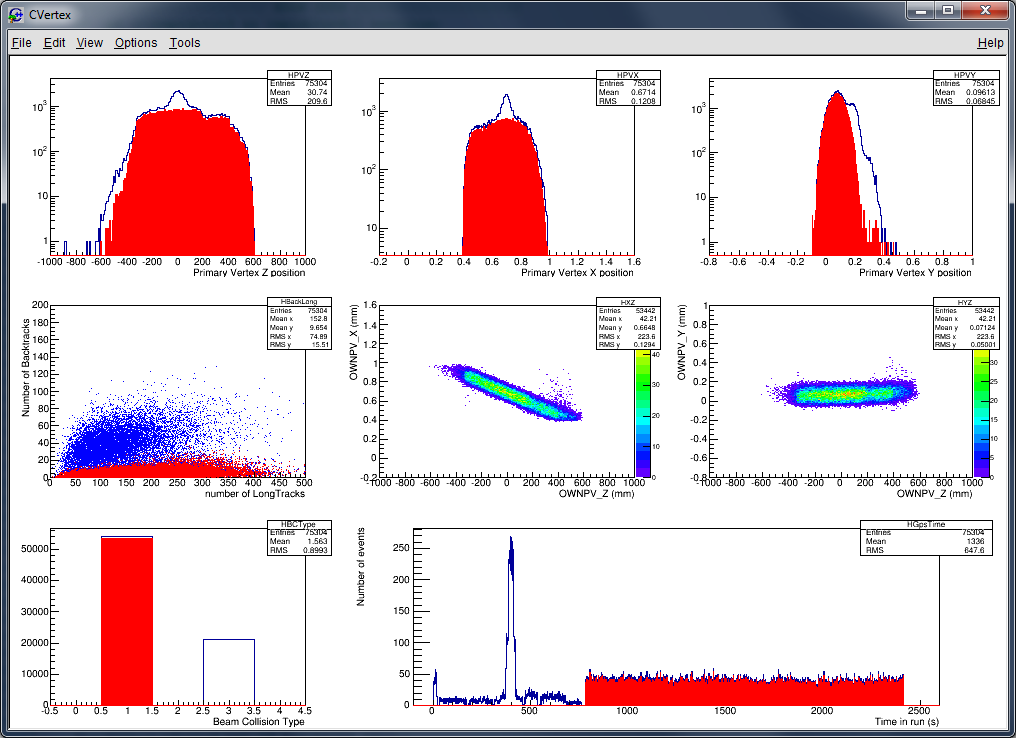 August 2015 : 12h p-Ne @ ~110 GeV
36 protons bunches
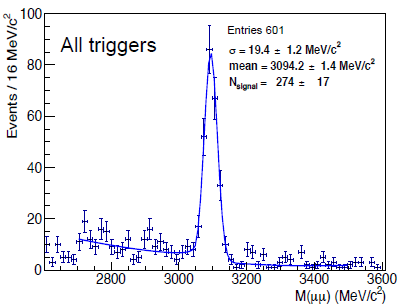 13/10/2015
Frédéric Fleuret - LLR (fleuret@in2p3.fr)
16
Conclusion
Heavy quarks and QGP
Testing color screening
Measuring together cc, J/Y and Y’ is crucial
Open charm is the appropriate reference

LHCb
Fantastic opportunity to perform this program
SMOG acts as a fixed target (He, Ne, Ar, Xe, Kr)
First full data taking in 2015
October 2015 : 3 days of pAr (~20000 J/y)
November-december 2015 : 21 days of PbAr (~15000 J/y)
Leading role of LAL/LLR team for heavy flavor: Francesco Bossu, Frédéric Fleuret, Giulia Manca, Laure Massacrié, Patrick Robbe, Yanxi Zhanj

Not discussed in this talk : a thorough pA program
Capable of reaching large x2 (up to 0.3 for J/y, 0.9 for U)
First look at the program proposed by the AFTER team (after.in2p3.fr)
13/10/2015
Frédéric Fleuret - LLR (fleuret@in2p3.fr)
17
backup
13/10/2015
Frédéric Fleuret - LLR (fleuret@in2p3.fr)
Open charm production
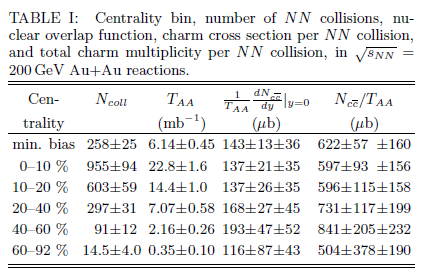 Phys. Rev. Lett. 94, 082301 (2005)
16/01/2015
Frédéric Fleuret - LLR (fleuret@in2p3.fr)
19